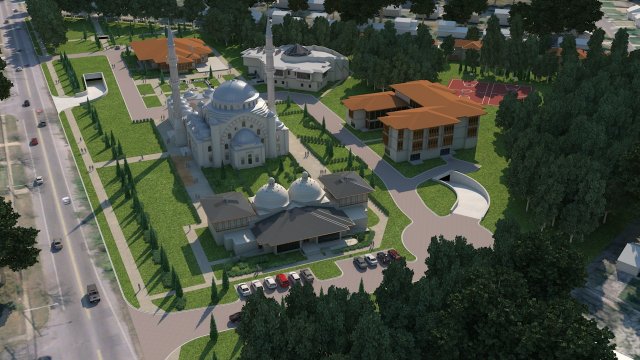 Penn State AE Senior Capstone Project
Garrett Schwier  |  Construction Management
Advisor  |  Craig Dubler
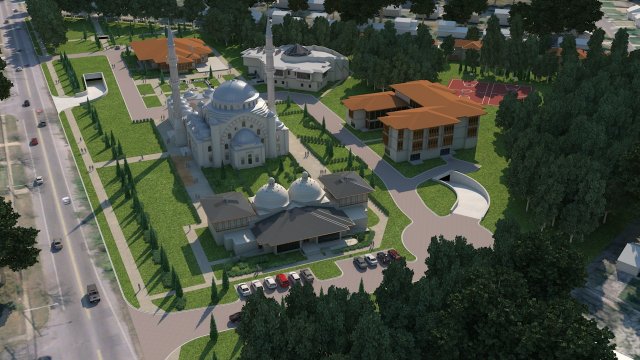 Analysis IV – Foreign Worker Safety
Overview
Foreign Worker Safety Plan

Conclusions and Recommendations

Acknowledgments






Not Discussed: Analysis II: Bid Package Redesign & Mechanical Breadth
Project Background
General Information
Buildings Overview
Unique Features

Analysis I – Structural Redesign
Overview
Breadth 1 - Structural Redesign
Results
Recommendations

Analysis III – Workforce Management
Overview
Site Specific Plan
Cultural Analysis
Project Background: General Information
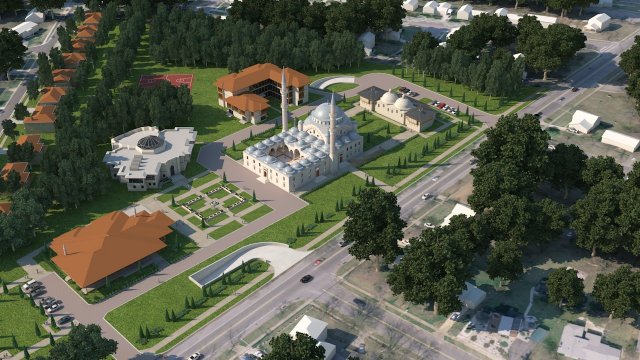 Size:			308,000 SF Total
			136,500 SF of Buildings
         			150,900 SF Underground Parking Garage
Location:		Northeastern US
Cost:			$69.5 million + $20 million allowance
Contract:		GMP
Schedule:		Sept. 2012 to Sept. 2014


Owner:			Identity Withheld
CM:			Balfour Beatty Construction
US Architect:		Fentress Architects
Foreign Architect:	Hassa
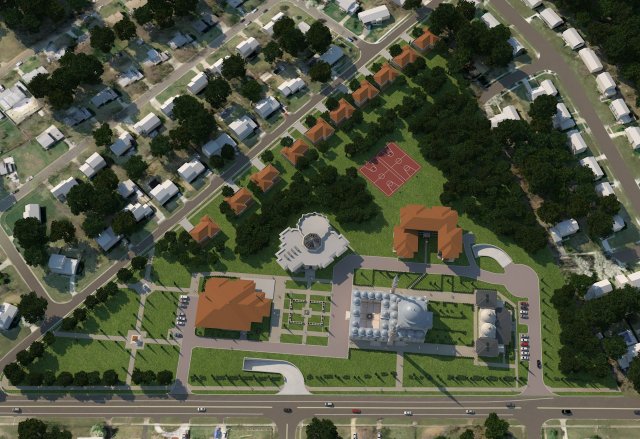 Project Background
General Information
Buildings Overview
Unique Features

Analysis I – Structural Redesign

Analysis III – Workforce Management

Analysis IV – Foreign Worker Safety

Conclusions and Recommendations

Acknowledgments
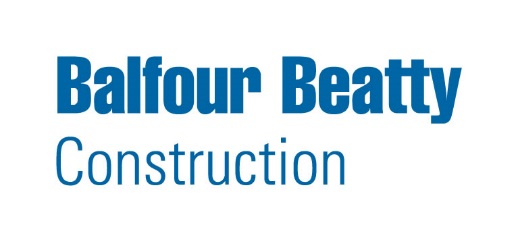 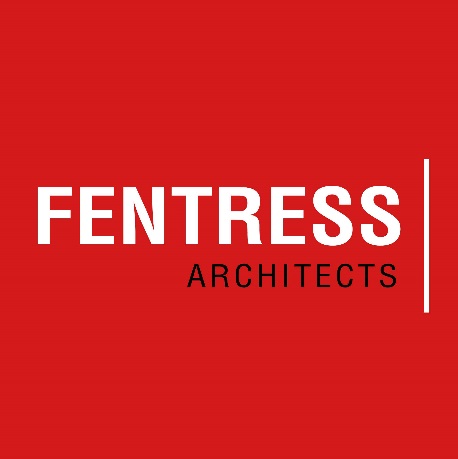 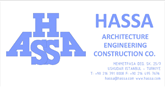 Project Background: Buildings Overview
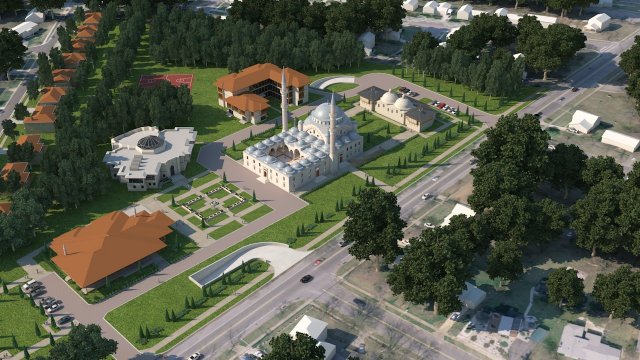 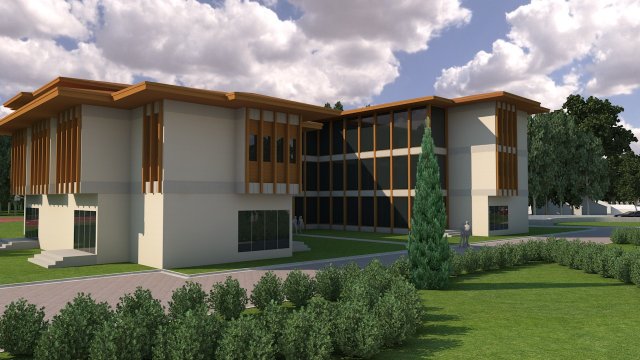 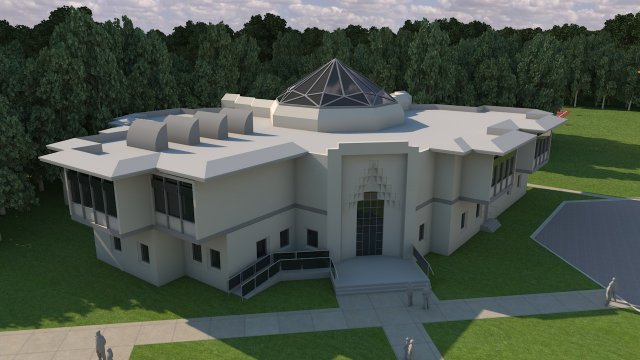 Project Background
General Information
Buildings Overview
Unique Features

Analysis I – Structural Redesign

Analysis III – Workforce Management

Analysis IV – Foreign Worker Safety

Conclusions and Recommendations

Acknowledgments
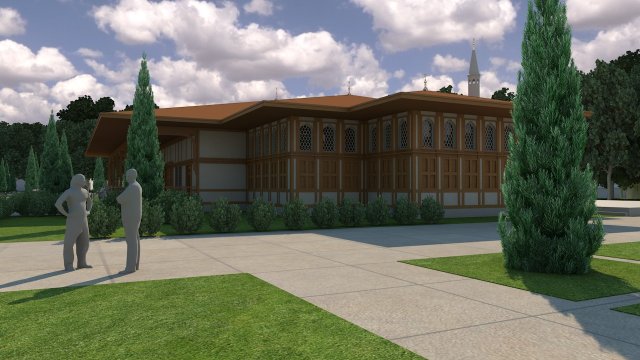 Convent/Monastery
Cultural Center
Fellowship Hall
Mosque
Turkish Bath
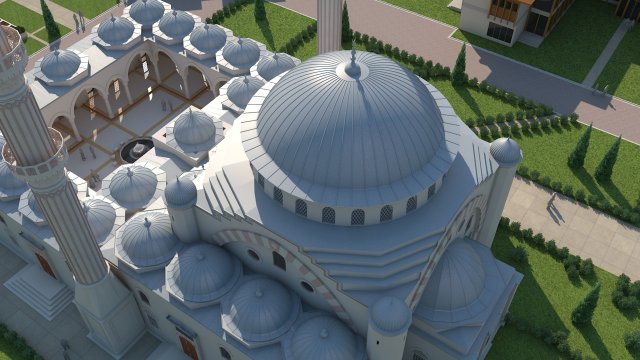 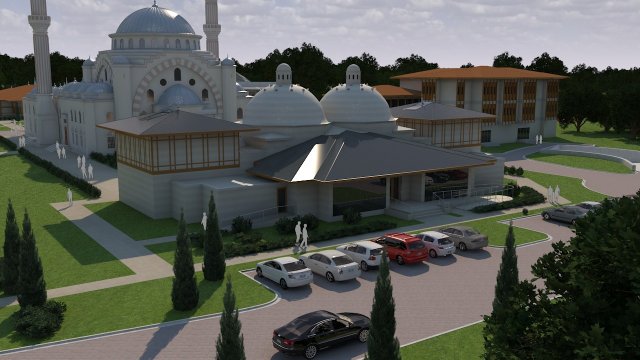 Project Background: Unique Features
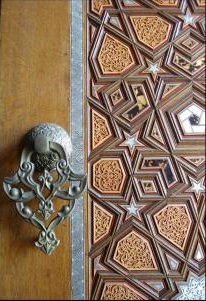 Finishes, Details, and Ornaments Completed
by Foreign Workers

Workers will complete these finishes as part of the cultural objectives of the project.

Include:
Stained Glass Windows
Wood Trim
Detailed Stone Work
Ornamental Metals
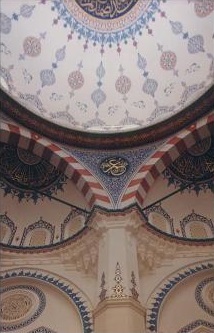 Project Background
General Information
Buildings Overview
Unique Features

Analysis I – Structural Redesign

Analysis III – Workforce Management

Analysis IV – Foreign Worker Safety

Conclusions and Recommendations

Acknowledgments
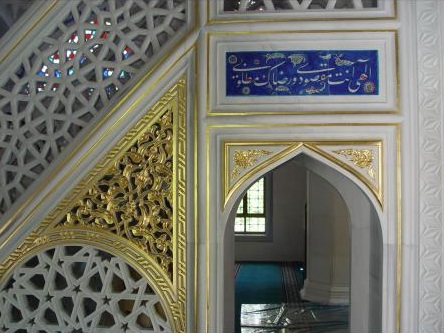 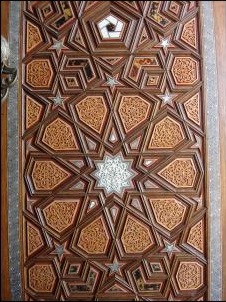 Images courtesy of http://www.hassa.com/en.
Images courtesy of http://www.hassa.com/en.
Analysis I: Overview
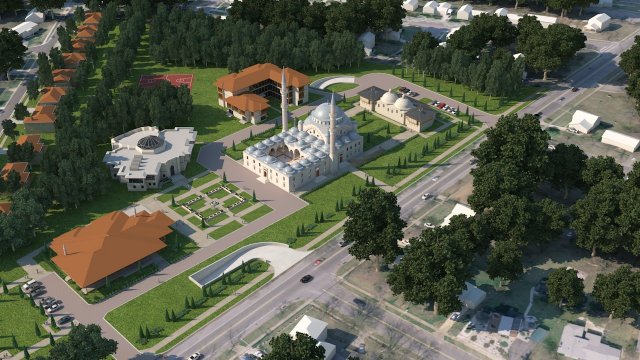 Problem Statement:
Fellowship Hall and Convent/Monastery are only buildings to have a mostly steel structure.
Does not take advantage of worker affinity to concrete operations.

Potential Solution:
Design the structure of these buildings to be concrete rather than steel.
Volume of Concrete: 	25,000 CY
Total Cost: 	$15.5 million

Concrete Strength: 	5000 psi
Typical Dimensions Used on Site:
Project Background

Analysis I – Structural Redesign
Overview
Breadth 1 - Structural Redesign
Results
Recommendations

Analysis III – Workforce Management

Analysis IV – Foreign Worker Safety

Conclusions and Recommendations

Acknowledgments
Analysis I: Breadth 1 - Structural Redesign
Convent/Monastery

Size of Designed Area: 1312 SF per Floor
Total Floor Areas: 	2nd – 9800 SF
			3rd – 7400 SF
			Roof – 9800 SF
Supported Load: 2nd/3rd – 220 psf + 22 psf Ext. Wall
		        Roof – 55 psf

Two-Way Solid Flat Slab w/ Drop Panels: 10.5”
10’ 4” Square -- 8 ¼” Depth (for spans >20’)
7’ Square -- 2 ¼” Depth (for spans <20’)
Beam Design:
16 ½” x 36” Joist-Band
(10) #11 Bars along Transverse Axis

18” x 12”
(4) #8 Bars along Transverse Axis

Column Design:
20” x 20” Square
(4) #9 Bars along Transverse Axis
Fellowship Hall

Size of Designed Area: 1562 SF
Total Floor Area: 9600 SF
Supported Load: 50 psf by Roof

Beam Design:
24” x 16”
(5) #10 Bars along Transverse Axis

Column Design:
12” x 12” Square
(4) #6 Bars along Transverse Axis
Project Background

Analysis I – Structural Redesign
Overview
Breadth 1 - Structural Redesign
Results
Recommendations

Analysis III – Workforce Management

Analysis IV – Foreign Worker Safety

Conclusions and Recommendations

Acknowledgments
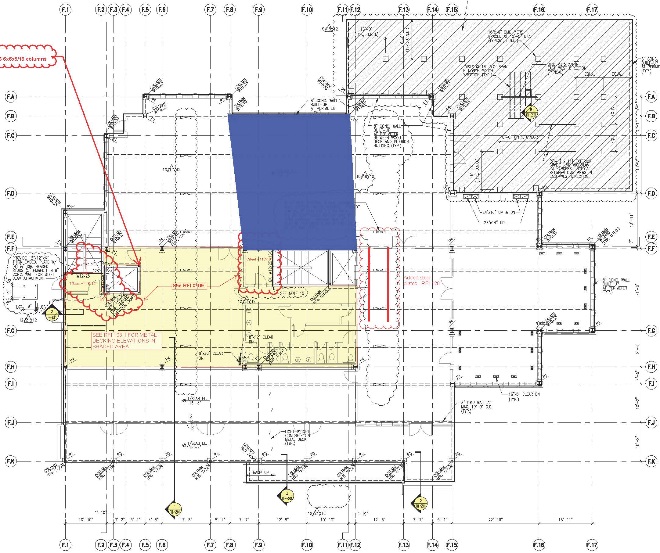 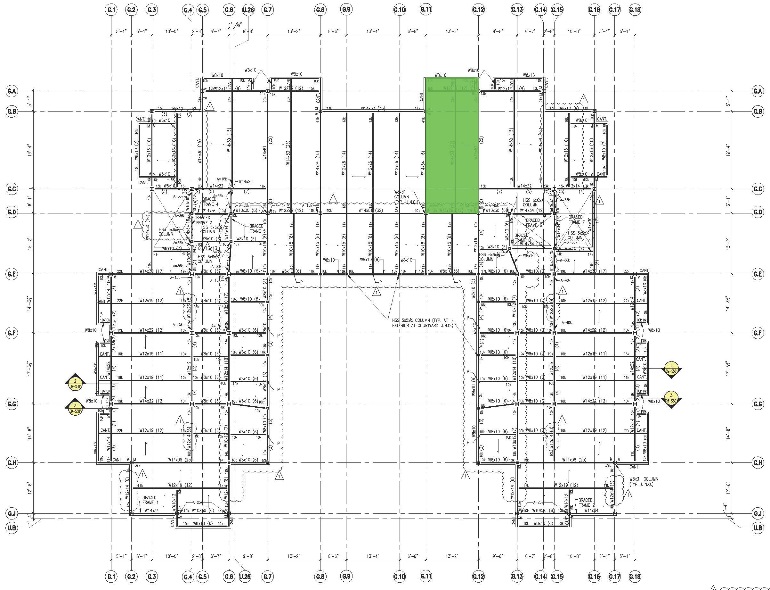 Analysis I: Results
Original Duration: 36 days
New Duration: 116 days
Difference: +80 days



No architectural assessment required because of high ceiling height
Size of Designed Area: 1562 SF
Total Floor Area: 9600 SF

Cost of Designed Area: $52,000
Extrapolated Cost: $321,000

Original Steel Cost: $318,995
Difference: +$2,005
Fellowship Hall
Project Background

Analysis I – Structural Redesign
Overview
Breadth 1 - Structural Redesign
Results
Recommendations

Analysis III – Workforce Management

Analysis IV – Foreign Worker Safety

Conclusions and Recommendations

Acknowledgments
Analysis I: Results
Size of Designed Area: 1312 SF per Floor
Total Floor Areas: 	27000 SF

Cost of Designed Area: $109,928
Extrapolated Cost: $754,079

Original Steel Cost: $581,950
Difference: $172,129 + $80,000 allotment for remaining steel

Original Duration: 39 days
New Duration: 984 days
Difference: 945 days
Architectural Assessment

Steel Structure:
	2’ ¾” to 2’ 6¾” of clear space in ceiling
	21 SF of area occupied by columns per floor
	8” x 8”  columns

Concrete Structure:
	8¾” to 1’ 6¾” of clear space in ceiling
	118 SF of area occupied by columns per floor
	20” x 20” columns
Convent/Monastery
Project Background

Analysis I – Structural Redesign
Overview
Breadth 1 - Structural Redesign
Results
Recommendations

Analysis III – Workforce Management

Analysis IV – Foreign Worker Safety

Conclusions and Recommendations

Acknowledgments
Analysis I: Recommendations
Final Recommendations

Convent/Monastery: Not recommended

Increased schedule duration.
Increased cost.
Negative effects to architecture.

Fellowship Hall: Possibly recommended.

If schedule can afford the extended duration or if the duration can be reduced.
Fellowship Hall
Convent/Monastery
Project Background

Analysis I – Structural Redesign
Overview
Breadth 1 - Structural Redesign
Results
Recommendations

Analysis III – Workforce Management

Analysis IV – Foreign Worker Safety

Conclusions and Recommendations

Acknowledgments
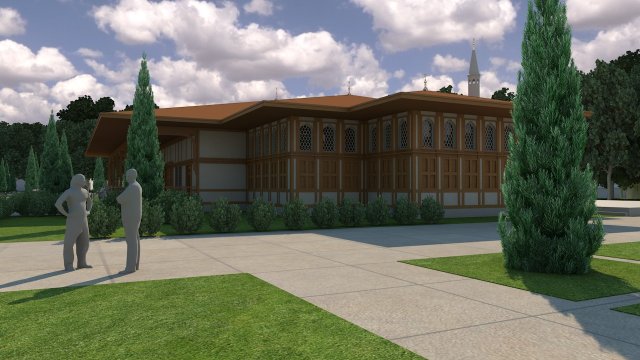 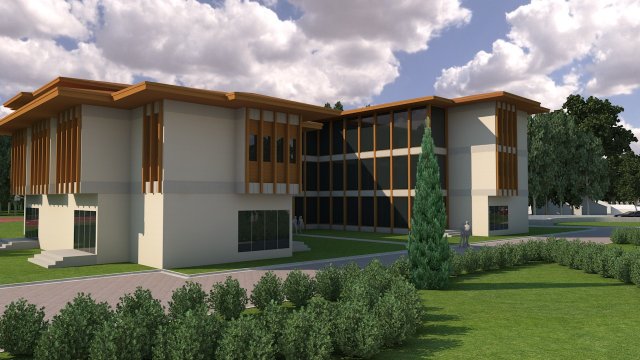 Analysis III: Overview
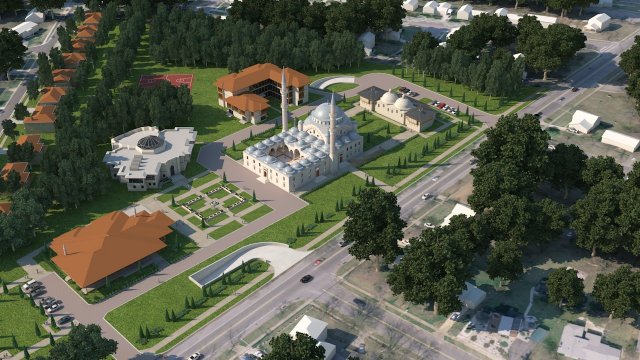 Problem Statement:
Multiple buildings create the opportunity to operate construction in multiple locations across the site.
More challenging to manage the site and ensure productivity.

Potential Solution:
Develop a Workforce Management Plan to enable strategies to improve productivity.
Include suggestions to motivating the foreign workforce.
Project Background

Analysis I – Structural Redesign

Analysis III – Workforce Management
Overview
Site Specific Plan
Cultural Analysis

Analysis IV – Foreign Worker Safety

Conclusions and Recommendations

Acknowledgments
Analysis III: Site Specific Plan
Management Structure:
Divide the site/buildings among separate superintendents.
One – Parking Garage, Mosque, Fellowship Hall
Two – Cultural Center, Convent/Monastery, Turkish Bath
Overall site superintendent to manage these superintendents.
Requires effective and frequent communication, cooperation, and coordination.
Management and Planning Tools:
Last Planner
Benefits according to Lean Construction Institute:
Master Scheduling
Make Work Ready Planning
Weekly Work Planning
Learning
Phase “Pull” Planning
Production Analysis:
Information collected through site observation, video, and pictures.
Crew Balance Charts to identify waste in crew size.
Process Charts to identify waste in process steps.
Labor Utilization Factors to identify slow or fast progressing activities.
Project Background

Analysis I – Structural Redesign

Analysis III – Workforce Management
Overview
Site Specific Plan
Cultural Analysis

Analysis IV – Foreign Worker Safety

Conclusions and Recommendations

Acknowledgments
Analysis III: Cultural Analysis
Project Background

Analysis I – Structural Redesign

Analysis III – Workforce Management
Overview
Site Specific Plan
Cultural Analysis

Analysis IV – Foreign Worker Safety

Conclusions and Recommendations

Acknowledgments
Background of Foreign Workers:
Most are uneducated or come from farming.
Patriarchal society.
Authoritarian leadership style.
Higher expectations of management.
Motivational Techniques:
Clearly defined disciplinary system.
Inspirational group speeches.
Recognition of individual effort and achievement.
Leadership Techniques:
Avoid ambiguity.
Give clear and directive instructions.
Management work longer hours – arrive earlier, stay later than laborers.
Analysis IV: Overview
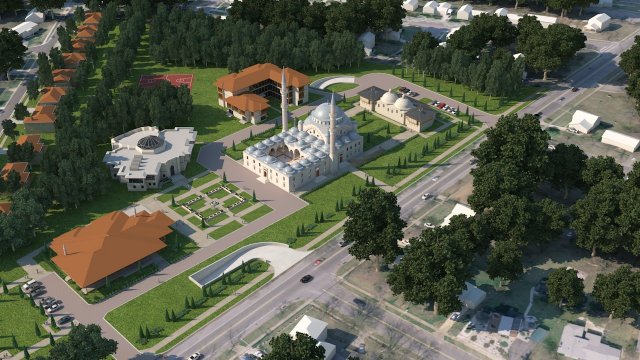 Problem Statement:
Crew of foreign workers brought to US to complete details and finishes across the project.
Workers may not be familiar with US construction practices and regulations.


Potential Solution:
Develop a Foreign Worker Safety Plan.
Will present strategies to improve communication and safety on-site despite language and cultural barriers.
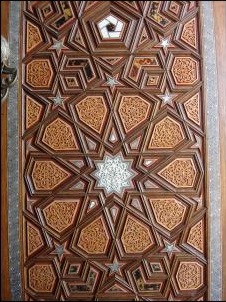 Project Background

Analysis I – Structural Redesign

Analysis III – Workforce Management

Analysis IV – Foreign Worker Safety
Overview
Foreign Worker Safety Plan

Conclusions and Recommendations

Acknowledgments
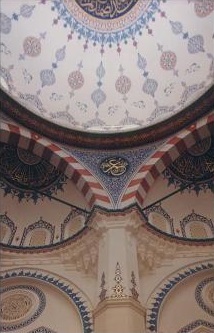 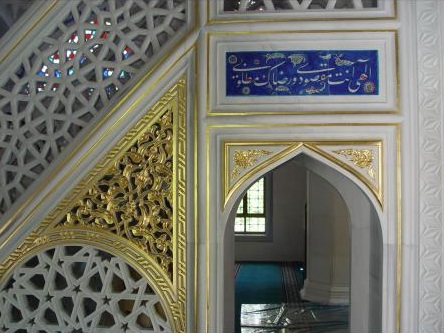 Images courtesy of http://www.hassa.com/en.
Analysis IV: Foreign Worker Safety Plan
A. Training Foreign Workers:
Comprehensive and specific program.
Learn more about foreign workers.

B. Interpreters and Translators:
Facilitate communication on-site.
Foreign workers w/ strong English.

C. Teaching English:
Provide classes for workers to learn basic English.
Motivation is key.
D. Worker-Management Communication Methods:
Additional mediums for communication.
Bilingual reporting systems.

E. Racism in the Workplace:
Fight early and actively.
Schedule site bonding activities.

F. Visual Safety Notification Techniques:
Communication that can be easily understand regardless of language.
Colored hard hats, two card system, Talk-Sign.
Project Background

Analysis I – Structural Redesign

Analysis III – Workforce Management

Analysis IV – Foreign Worker Safety
Overview
Foreign Worker Safety Plan

Conclusions and Recommendations

Acknowledgments
Analysis IV: Foreign Worker Safety Plan
A. Training Foreign Workers:
Comprehensive and specific program.
Learn more about foreign workers.

B. Interpreters and Translators:
Facilitate communication on-site.
Foreign workers w/ strong English.

C. Teaching English:
Provide classes for workers to learn basic English.
Motivation is key.
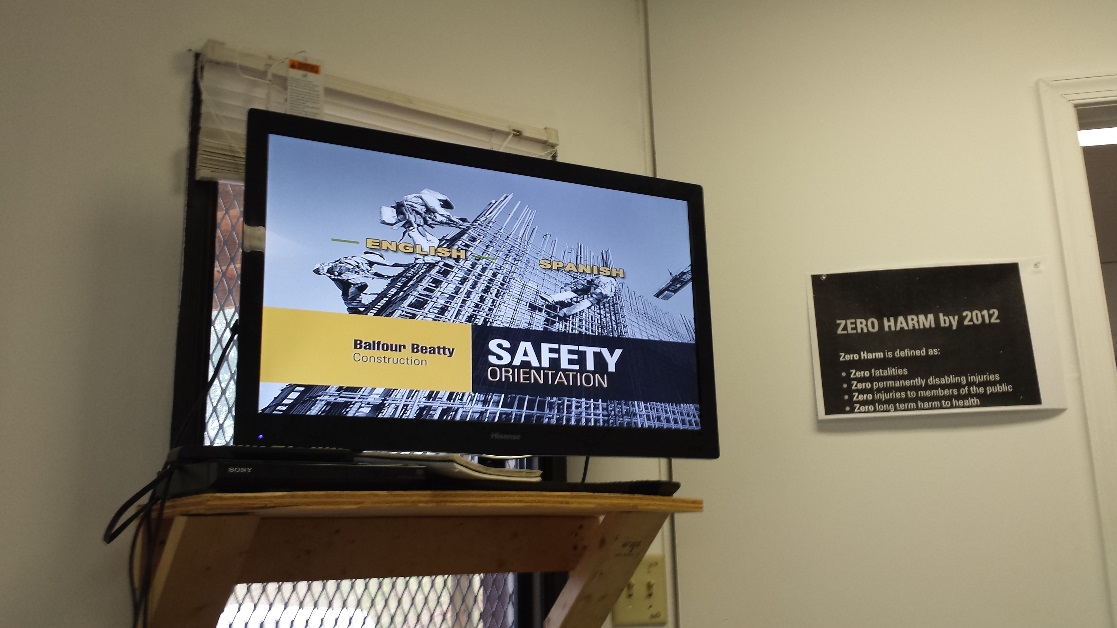 D. Worker-Management Communication Methods:
Additional mediums for communication.
Bilingual reporting systems.

E. Racism in the Workplace:
Fight early and actively.
Schedule site bonding activities.

F. Visual Safety Notification Techniques:
Communication that can be easily understand regardless of language.
Colored hard hats, two card system, Talk-Sign.
Project Background

Analysis I – Structural Redesign

Analysis III – Workforce Management

Analysis IV – Foreign Worker Safety
Overview
Foreign Worker Safety Plan

Conclusions and Recommendations

Acknowledgments
Note: Picture is self-taken.
Analysis IV: Foreign Worker Safety Plan
A. Training Foreign Workers:
Comprehensive and specific program.
Learn more about foreign workers.

B. Interpreters and Translators:
Facilitate communication on-site.
Foreign workers w/ strong English.

C. Teaching English:
Provide classes for workers to learn basic English.
Motivation is key.
D. Worker-Management Communication Methods:
Additional mediums for communication.
Bilingual reporting systems.

E. Racism in the Workplace:
Fight early and actively.
Schedule site bonding activities.

F. Visual Safety Notification Techniques:
Communication that can be easily understand regardless of language.
Colored hard hats, two card system, Talk-Sign.
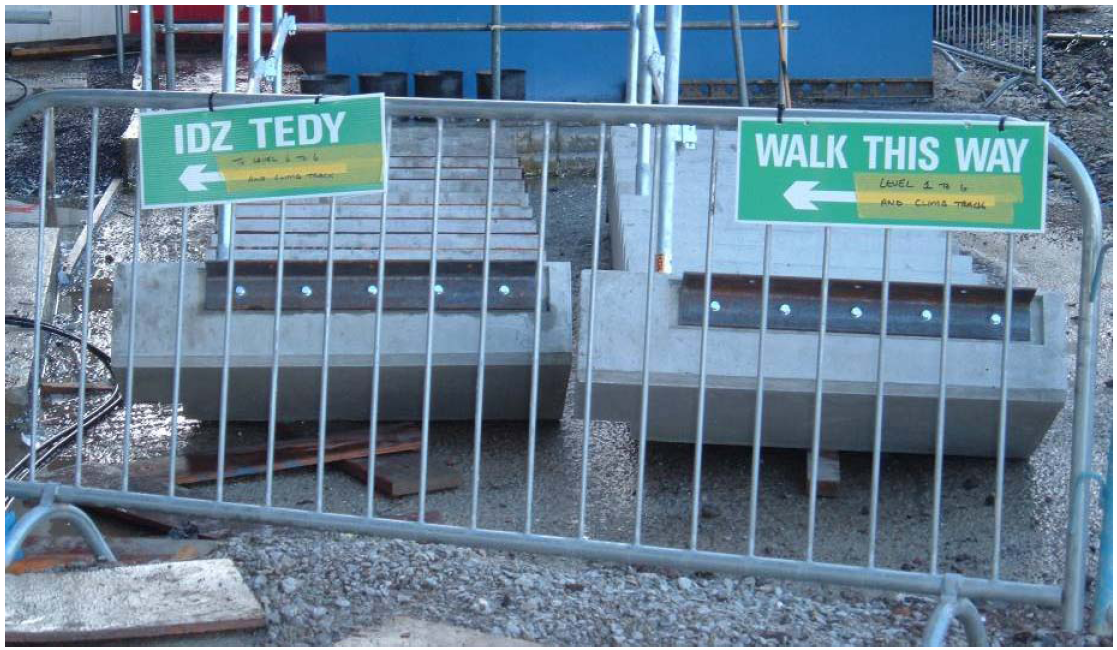 Project Background

Analysis I – Structural Redesign

Analysis III – Workforce Management

Analysis IV – Foreign Worker Safety
Overview
Foreign Worker Safety Plan

Conclusions and Recommendations

Acknowledgments
Image courtesy of https://www.citb.co.uk/.
Analysis IV: Foreign Worker Safety Plan
A. Training Foreign Workers:
Comprehensive and specific program.
Learn more about foreign workers.

B. Interpreters and Translators:
Facilitate communication on-site.
Foreign workers w/ strong English.

C. Teaching English:
Provide classes for workers to learn basic English.
Motivation is key.
D. Worker-Management Communication Methods:
Additional mediums for communication.
Bilingual reporting systems.

E. Racism in the Workplace:
Fight early and actively.
Schedule site bonding activities.

F. Visual Safety Notification Techniques:
Communication that can be easily understand regardless of language.
Colored hard hats, two card system, Talk-Sign.
Project Background

Analysis I – Structural Redesign

Analysis III – Workforce Management

Analysis IV – Foreign Worker Safety
Overview
Foreign Worker Safety Plan

Conclusions and Recommendations

Acknowledgments
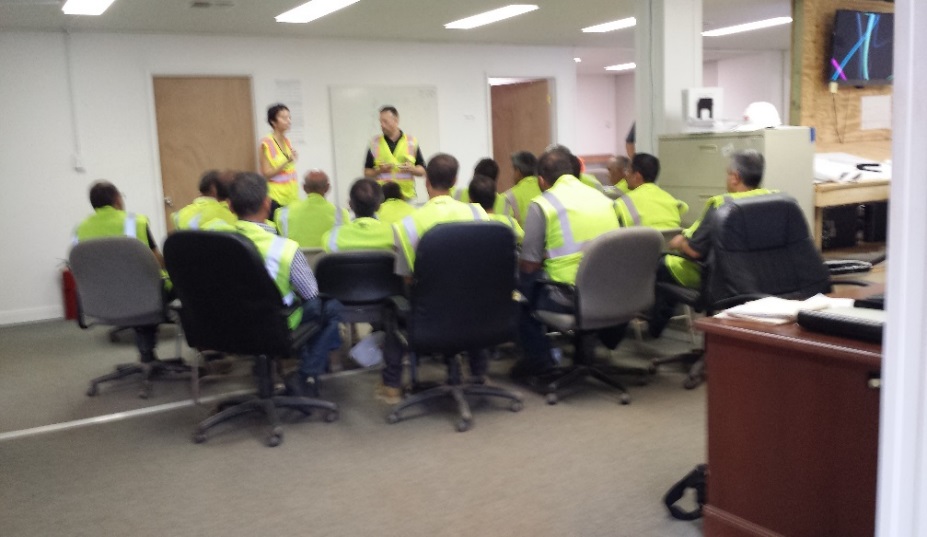 Note: Picture is self-taken.
Analysis IV: Foreign Worker Safety Plan
A. Training Foreign Workers:
Comprehensive and specific program.
Learn more about foreign workers.

B. Interpreters and Translators:
Facilitate communication on-site.
Foreign workers w/ strong English.

C. Teaching English:
Provide classes for workers to learn basic English.
Motivation is key.
D. Worker-Management Communication Methods:
Additional mediums for communication.
Bilingual reporting systems.

E. Racism in the Workplace:
Fight early and actively.
Schedule site bonding activities.

F. Visual Safety Notification Techniques:
Communication that can be easily understand regardless of language.
Colored hard hats, two card system, Talk-Sign.
Project Background

Analysis I – Structural Redesign

Analysis III – Workforce Management

Analysis IV – Foreign Worker Safety
Overview
Foreign Worker Safety Plan

Conclusions and Recommendations

Acknowledgments
Analysis IV: Foreign Worker Safety Plan
A. Training Foreign Workers:
Comprehensive and specific program.
Learn more about foreign workers.

B. Interpreters and Translators:
Facilitate communication on-site.
Foreign workers w/ strong English.

C. Teaching English:
Provide classes for workers to learn basic English.
Motivation is key.
D. Worker-Management Communication Methods:
Additional mediums for communication.
Bilingual reporting systems.

E. Racism in the Workplace:
Fight early and actively.
Schedule site bonding activities.

F. Visual Safety Notification Techniques:
Communication that can be easily understand regardless of language.
Colored hard hats, two card system, Talk-Sign.
Project Background

Analysis I – Structural Redesign

Analysis III – Workforce Management

Analysis IV – Foreign Worker Safety
Overview
Foreign Worker Safety Plan

Conclusions and Recommendations

Acknowledgments
Zero 
Tolerance
Analysis IV: Foreign Worker Safety Plan
A. Training Foreign Workers:
Comprehensive and specific program.
Learn more about foreign workers.

B. Interpreters and Translators:
Facilitate communication on-site.
Foreign workers w/ strong English.

C. Teaching English:
Provide classes for workers to learn basic English.
Motivation is key.
D. Worker-Management Communication Methods:
Additional mediums for communication.
Bilingual reporting systems.

E. Racism in the Workplace:
Fight early and actively.
Schedule site bonding activities.

F. Visual Safety Notification Techniques:
Communication that can be easily understand regardless of language.
Colored hard hats, two card system, Talk-Sign.
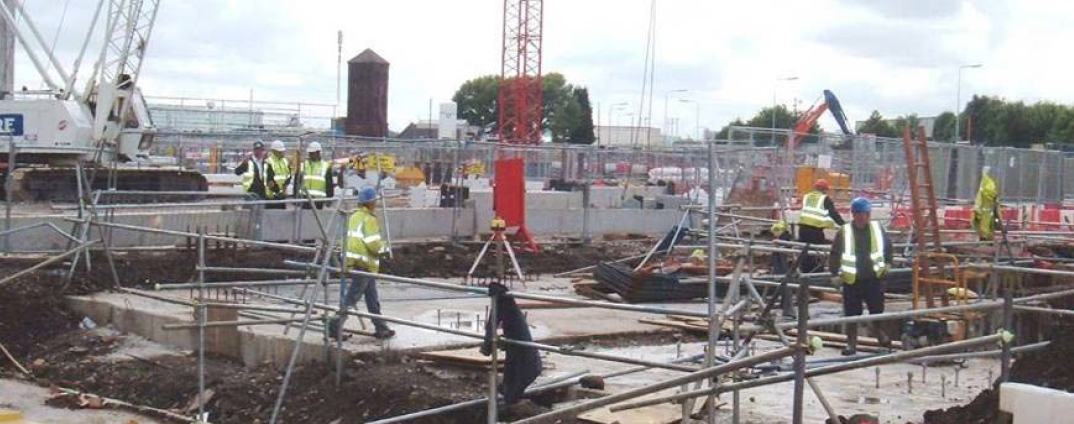 Project Background

Analysis I – Structural Redesign

Analysis III – Workforce Management

Analysis IV – Foreign Worker Safety
Overview
Foreign Worker Safety Plan

Conclusions and Recommendations

Acknowledgments
Image courtesy of https://www.citb.co.uk/.
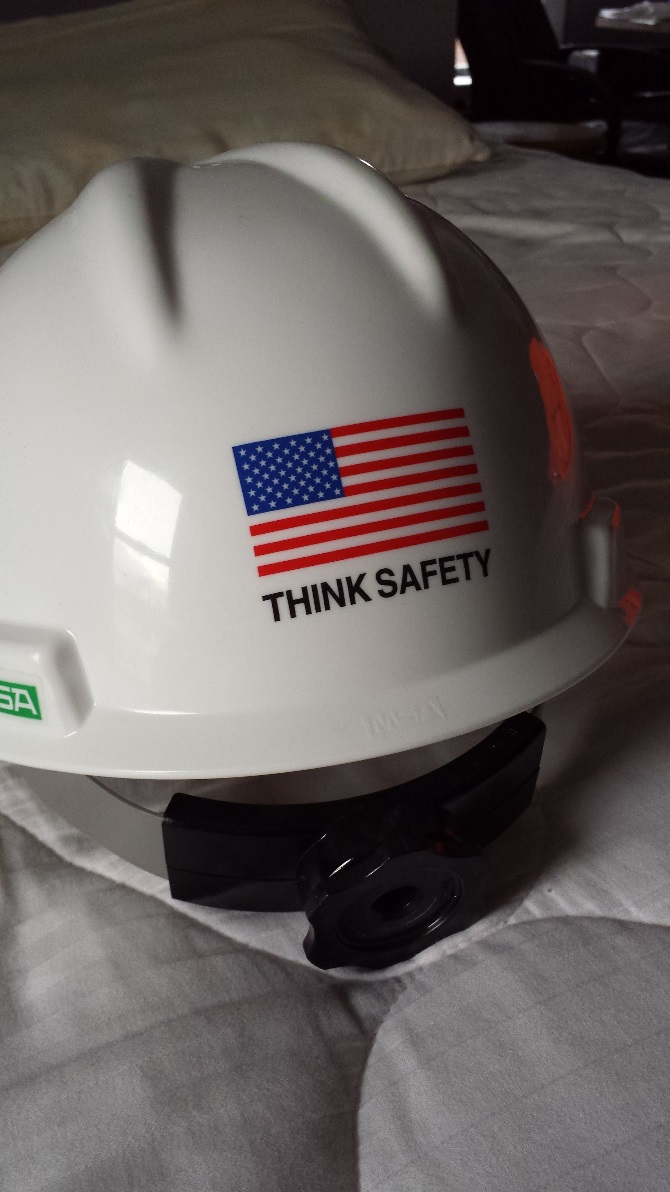 Note: Picture is self-taken.
Analysis IV: Foreign Worker Safety Plan
A. Training Foreign Workers:
Comprehensive and specific program.
Learn more about foreign workers.

B. Interpreters and Translators:
Facilitate communication on-site.
Foreign workers w/ strong English.

C. Teaching English:
Provide classes for workers to learn basic English.
Motivation is key.
D. Worker-Management Communication Methods:
Additional mediums for communication.
Bilingual reporting systems.

E. Racism in the Workplace:
Fight early and actively.
Schedule site bonding activities.

F. Visual Safety Notification Techniques:
Communication that can be easily understand regardless of language.
Colored hard hats, two card system, Talk-Sign.
Project Background

Analysis I – Structural Redesign

Analysis III – Workforce Management

Analysis IV – Foreign Worker Safety
Overview
Foreign Worker Safety Plan

Conclusions and Recommendations

Acknowledgments
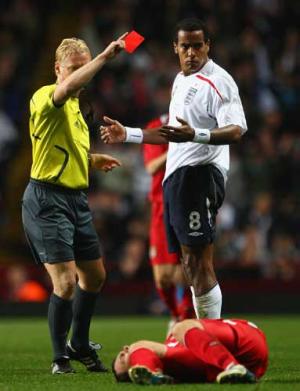 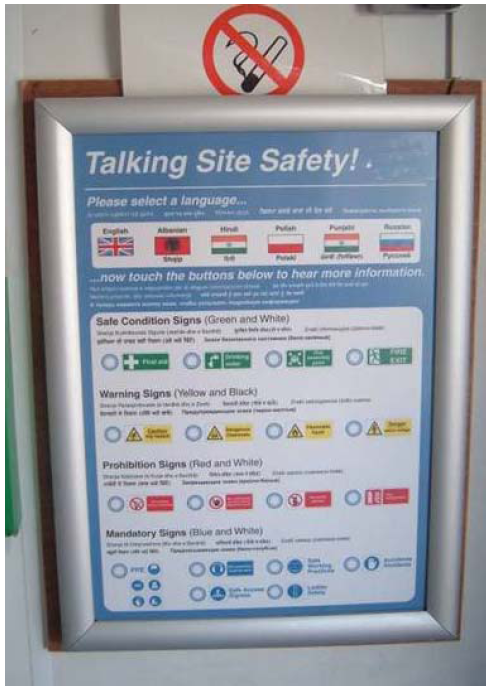 Image courtesy of https://www.citb.co.uk/.
Image courtesy of https://juicy303.wordpress.com.
Conclusions and Recommendations
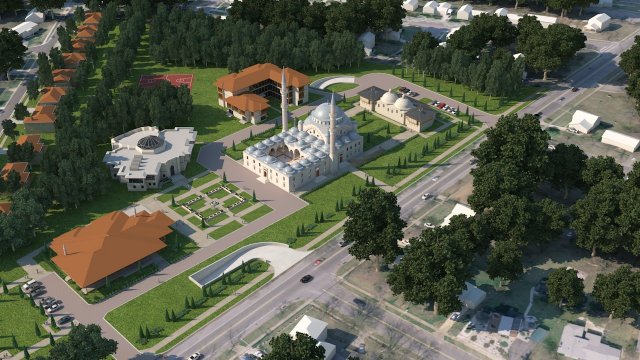 Analysis I: Structural Redesign
Convent/Monastery  Not recommended
Fellowship Hall  Worth Exploring

Analysis III: Workforce Management
Recommended.
Manage the workforce and improve productivity.

Analysis IV: Foreign Worker Safety
Recommended.
Ensure worker safety and improve the culture on site.
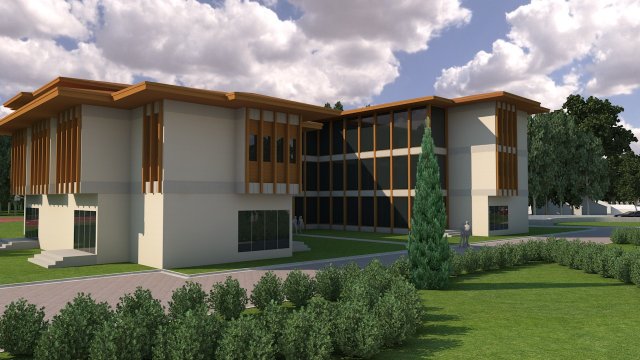 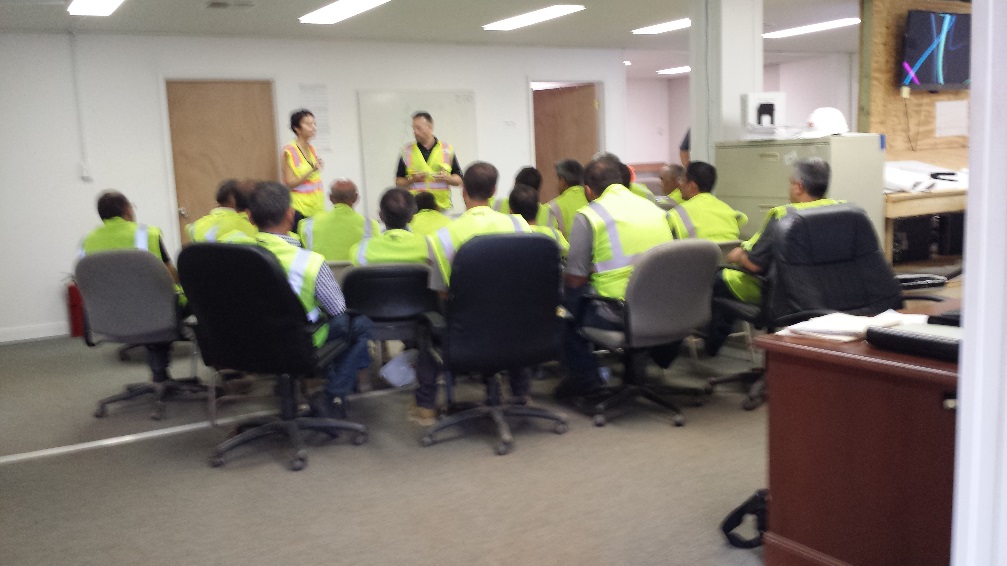 Project Background

Analysis I – Structural Redesign

Analysis III – Workforce Management

Analysis IV – Foreign Worker Safety

Conclusions and Recommendations

Acknowledgments
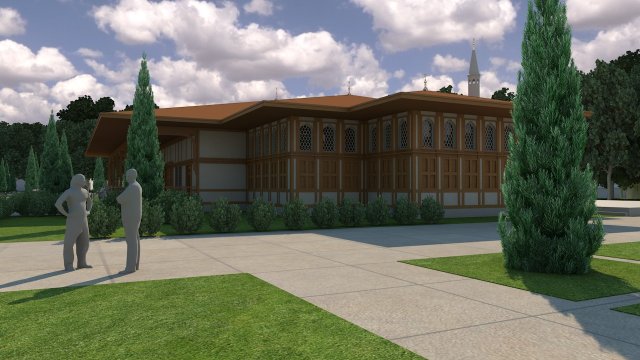 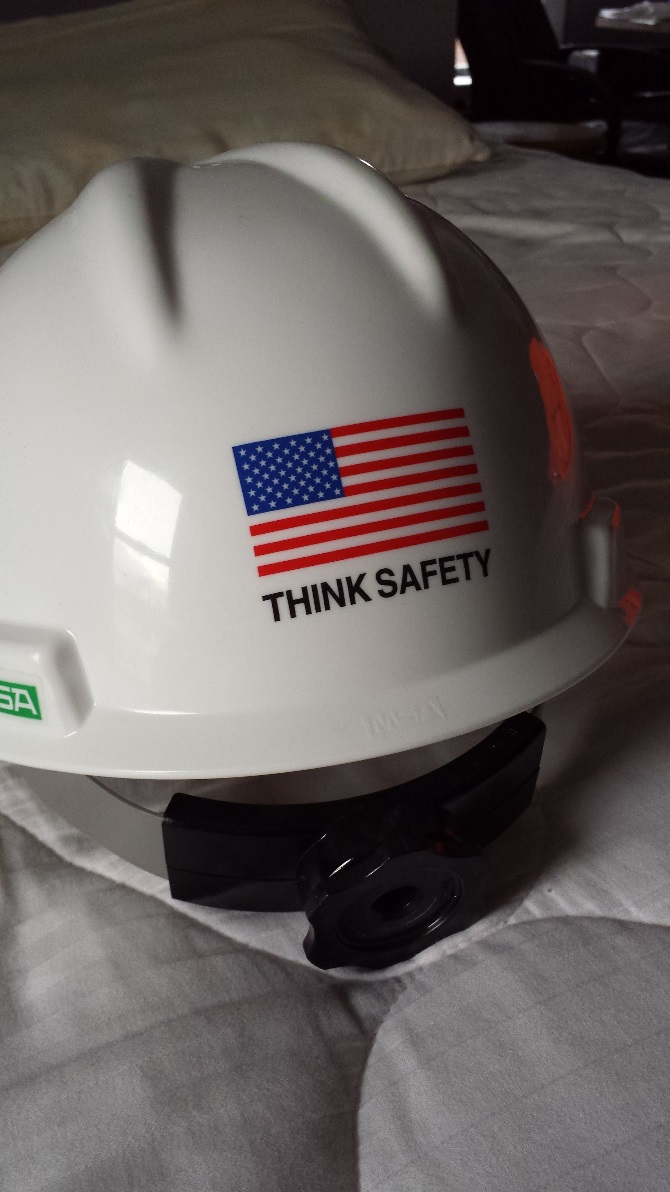 Note: Pictures are self-taken.
Acknowledgments
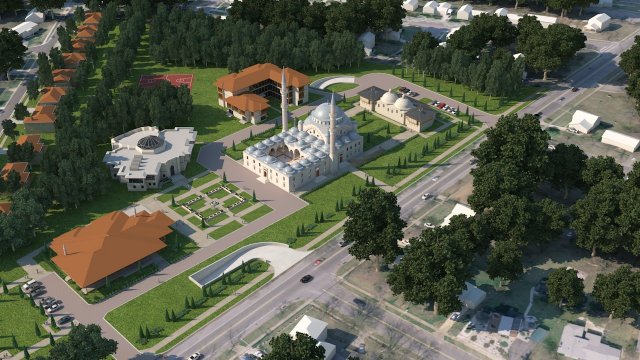 Thank you:

AE Department and Faculty

Craig Dubler, Advisor

Pelin Gultekin, PSU Graduate Student

Dan Weiger, Alexander Building Construction, Co.

Friends and Family, and Jeff
Project Background

Analysis I – Structural Redesign

Analysis III – Workforce Management

Analysis IV – Foreign Worker Safety

Conclusions and Recommendations

Acknowledgments
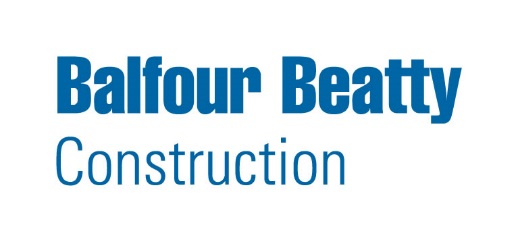 Bhavin Patel, Project Engineer
Note: All site and building renderings and images are courtesy of Balfour Beatty Construction.
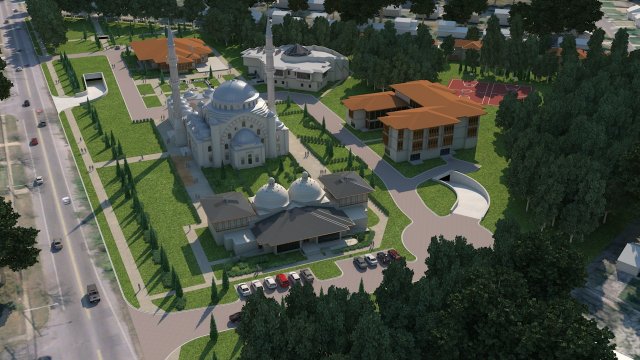 Thank You!
Questions?
Penn State AE Senior Capstone Project
Garrett Schwier  |  Construction Management
Advisor  |  Craig Dubler